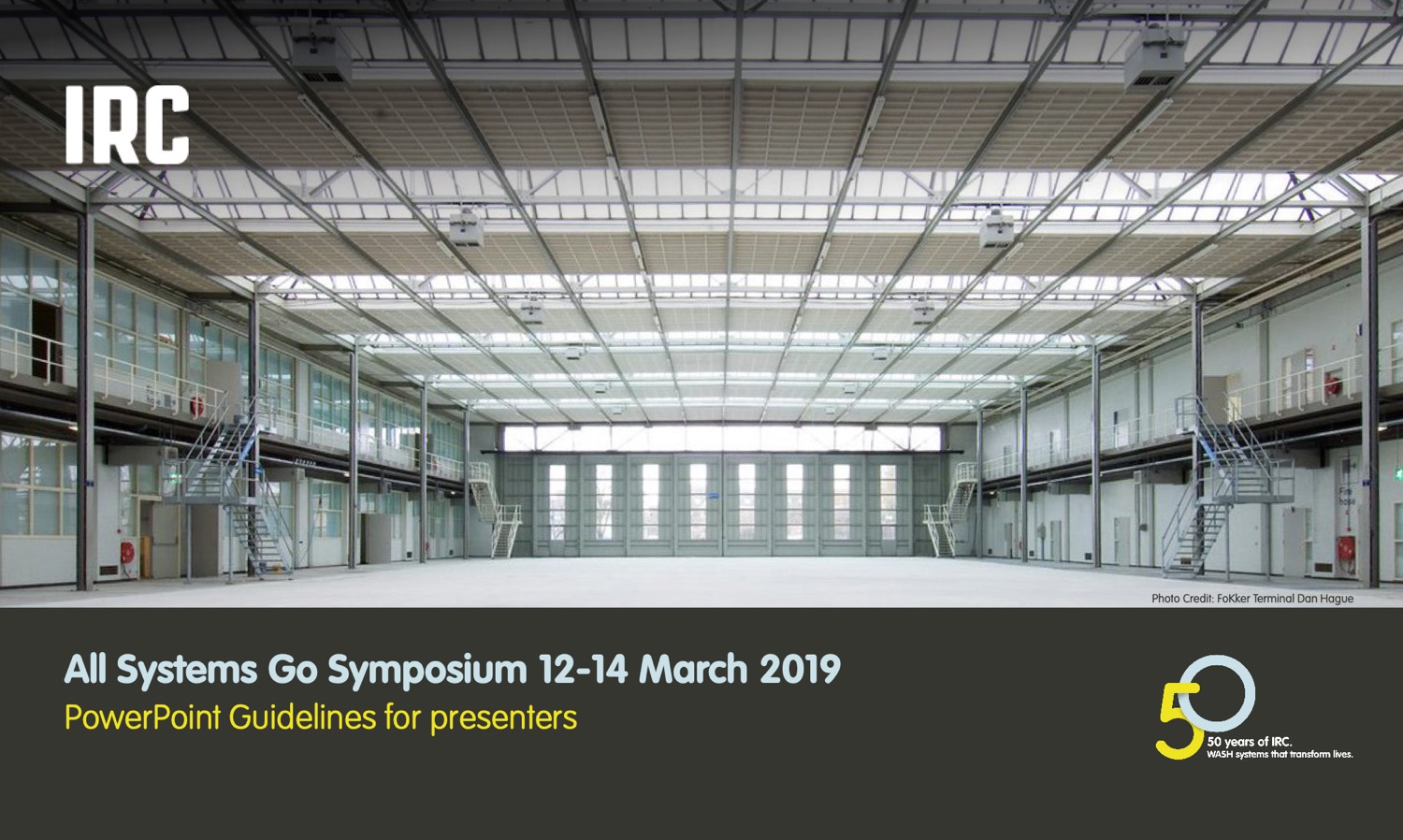 Our Ambition
3
01
Contents
Tips & Tricks
8
02
03
Slide Templates
30
01
Part one
Our Ambition
is to demonstrate leadership in systems thinking for transformation of the WASH sector
This section outlines what you can do to help us with our goal
What’s this document for?
As well as presenting thought-provoking papers, we’d like to create a stand-out event 
With presentations that entertain, inspire, inform, provoke and create collaboration
This deck helps you to create such a presentation
Our agenda is designed to help you do this
Day one is Discover & Provoke:Setting the scene and beginning to frame the discussion
Day two is Engage, Create & Collaborate:Exploring joint solutions, developments and learnings from sectors outside WASH
Day three is Deliver & Do:Bringing it all together to plan actions and practical tools towards a shared agenda
How should I use this document?
You can follow the presentation tips set out below
Or you can view it as a check-list of best-practice
There’s also a set slide templates which we’d like you to use
These are shown in Part 3, and are also embedded into this deck
Some technical housekeeping
Please only use one font (Arial) throughout
We’ll then swap to the IRC font later
16pt for text boxes with single line spacing
24pt for headings and 12pt for captions
Please don’t compress your images or PowerPoint files when sharing them
Please don’t change the slide format              as our projectors are set for 16:9
02
Part two
Tips & Tricks
Here’s the first tip: Breaker slides split your deck into sections allowing you, and your audience to pause
1. Start at the end
First, think about the outputs you’d like to create, then work back:
What are the key points you need to land? How do you want the room to react?
Are you seeking agreement, collaboration or discussion?
Do you want the audience to offer new ideas, or reinforce existing ones?
Or perhaps you’d like to create a lively debate

Whatever your desired output it is, plan for it
2. Consider your audience
Think about who you want to invite
What do you want them to think, feel and do as a result of hearing you speak?
What do want them to talk about after your session? 
Remember most people will only ever recall 3 or 4 key concepts
3. Tell stories
It’s well known that audiences love stories
Take your audience on a journey
With a start, a middle and an ending
4. Great stories have heroes (& villains)
Think about a systems approach in your storytelling
Don’t make use clichéd villains like corruption, 	      capacity or low-uptake
Make your heroes real people with 				 real names and real lives
Let us meet them and believe in them and the things that are important to them
5. Cadence & the magic number
The best orators make their points in threes
It’s good presentation craft as it creates rhythm and simplicity
And it’s also much easier for an audience to recall three concepts
Steve Jobs was a master of 3’s and simplicity in his presentations
6. Be creative with your slide titles
A good title can raise a smile or set the tone
It can also save you a bullet or two
7. Enjoyment is enthralling
Audiences love watching people enjoying what they do
Light-hearted points can be usedto balance serious ones
It’s more fun for you, and more memorable for everyone else
8. You know your content best
But practice makes perfect and it’s impossible to rehearse too much
Learn your transitions and memorise your punchlines
Do what’s best for you, your content, and your audience
And, (pause, breathe) learn to vary your pace
8. It’s great to collaborate
Get together early with co-presenters
Think jointly about those all important outputs
And work on delivering stories together:
Do you want to build on what’s said before you?
Or do you want to offer a totally new viewpoint?
9. Get to the point
You won’t have as much time as you’d probably like
So ignore the global context in favour of the the local
We all know the big numbers, so paint a local picture
Tell us the facts that matter on the ground
10. Be prepared to ‘live edit’
Don’t be afraid to skip a slide if the same point has been made before you
Equally, don’t be afraid to add in a new point if it helps the flow between topics
11. We’re all still learning
Soichiro Honda said success is 99% failure 
Sharing your failures creates empathy 
Everyone benefits from understanding where you might have gone wrong
Besides it’s becoming best practice*
*see The Nakuru Accord, Failing Better in the WASH Sector here
12. Be yourself
Choose a format that suits your own style
Connect with your content on an emotional level
Share your passion, tell us what you love and why you love it
After all, none of us are in this for the money!
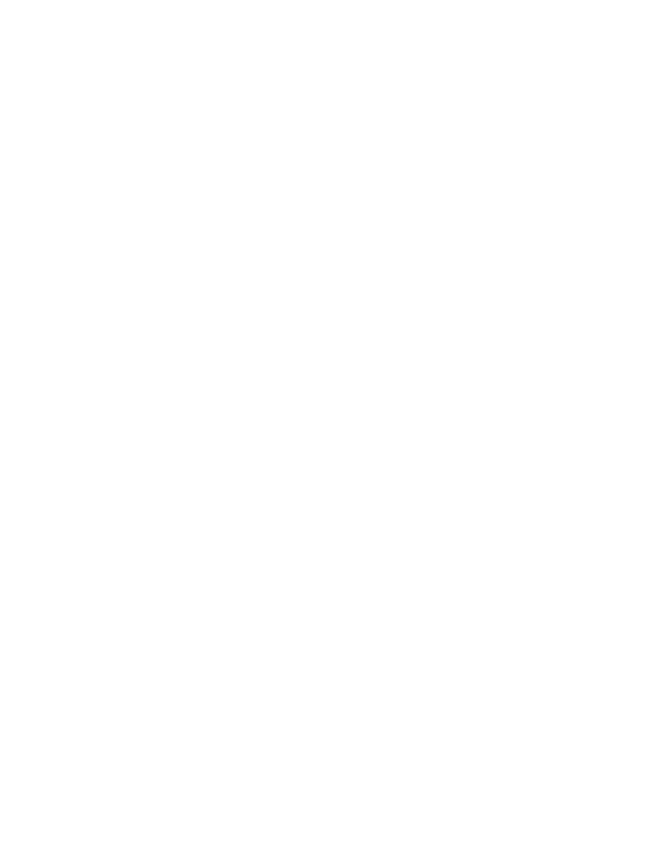 Part 2B
Pitfalls
This sub-section outlines common mistakes made by presenters
A good slide deck never killed anyone
Be we’ve all experienced death by PowerPoint
It’s a good tool that is often misused
Let’s take a look at three common pitfalls
1. Too much text on your slides
Imagine I’m one of your audience members 
I’m at the back of the room, about 10 meters away and I’m all ears
And you’ve just put up a slide with this much text on it
I’m here to hear you speak, because I think you’ll be interesting,
and now I’m not sure if I should read your slide or listen to you talk
But, like everyone else in the room my eyes are drawn to the slide
Now I’m reading the slide, and I’ve stopping hearing you
I can read your paper later but it’s all up there on screen 
I came to hear you speak but now you’ve lost my attention
Hey ho. Where’s my symposium guide? I wonder who’s up next?
Say it, don’t display it
Stick to 3 or 4 very short bullets
Use them to prompt your verbal content 
Talk about the detail – don’t put it on screen
But I need more than four bullets
Use another slide
It makes your deck cleaner and easier to follow
Remember that rule of threes?
2. Drowning in detail
Detail is great for reports, but not so good for event audiences
Avoid multiple statistics or intricate graphs
Simply explain what the data means to your story
3. A (good) picture says 1,000 words
Avoid poor quality images low-res images
Great images tell stories
Use them with impact and wit
Credit the photographer*
*It goes without saying that you’ll reference all of your sources. 
If your deck is to be shared, please could you collate your references on the final slide.
In summary
Stop and think about your audience and outputs
Tell real stories, with real passion, on great looking slides
Learn your deck, be yourself and enjoy it
03
Part 3
Slide Templates
This last section contains a series of slide templates for you to use and adapt
All of the following slide are available as slide templates
(When you click on the new slide drop-down button you’ll be 
able to choose which you’d like to use)
Session name goes here
Dr. Contributor One
Contributor Two
Ms. Contributor Three
Dr. Par Ticipant 
Contributor Four
Ms. Contributor Five
“
We want quotations to be well seen, and well understood, so make them big and bold.
“
Ms. Pre Senter, IRC
Section one title
1
01
Section two title
2
02
Contents
03
Section three title
3
Section four title
4
04
Section five title
5
05
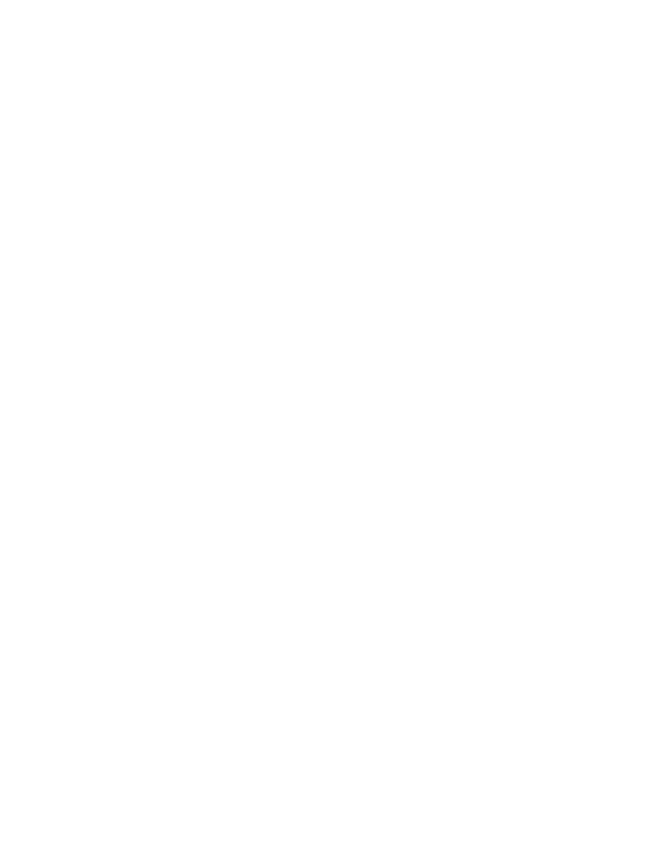 01
Section title
Short explanation here about this section
01
Session title
Speakers name
Short explanation about section
“
We want quotations to be well seen, and well understood, so make them big and bold.
“
Ms. Prsenter, IRC
40/60 Text Image
Add your text bullets here
Keep them short
3 or 4 lines per slide
50/50 Text Image
Add your text here
Drag & drop images into the image area
Use the CROP function to fit them
   (double-click on the image first)
60/40 Text Image
Add your text here
Keep it brief if you can
No more than four bullets per slide
60/40 Text Image alternative
Add your text here
Keep it brief and to the point
Remember to use the crop image function to get the best crop for your image
Add slide title here
Add your text lines here
You can only fit two in this slide template, but they can be longer
“
We want quotations to be well seen, and well understood, so make them big and bold.
“
Presenter, IRC
Add slide title here
Add your text lines here
You can only fit two in this slide template, but they can be longer
Chart and copy slide
Add copy to explain any charts
But keep it brief
Let the data do the talking
3 chart slide
Add chart title here
Add chart title here
Add chart title here
Add chart title here
Add chart copy here
Add chart copy here
Add your copy for the image here
“
We want quotations to be well seen, and well understood, so make them big and bold.
“
Presenter, IRC
Add slide title here
Add your caption for the photos here
Add slide title here
Add your caption for the photos here
Add slide title here
Add your caption for the photos here
“
We want quotations to be well seen, and well understood, so make them big and bold.
“
Presenter, IRC
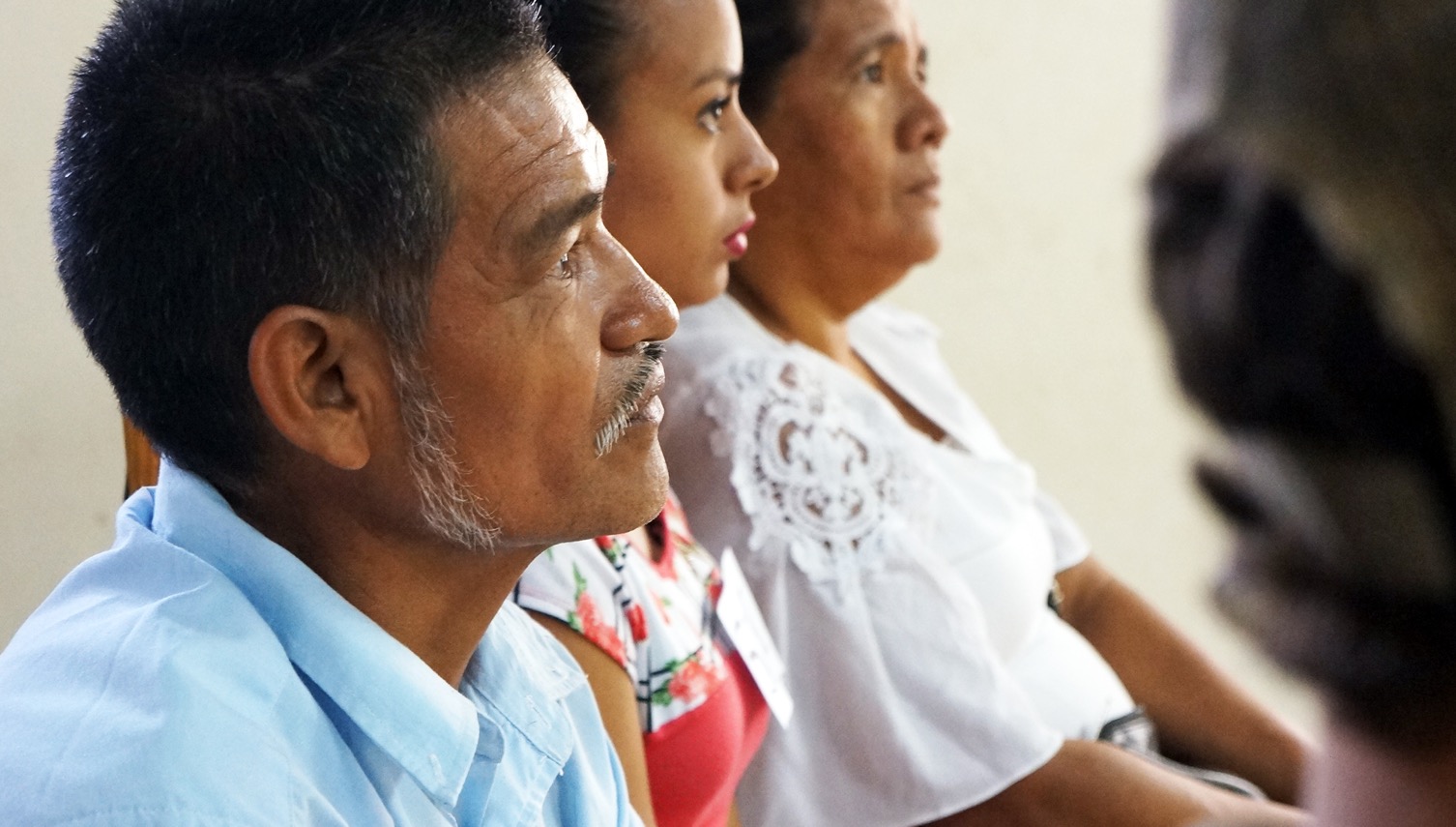 A quotation over an image can look great and can act as a great opening or closing slide
“
“
Contributor, IRC
Any questions about this deck?
Please direct them to your thematic lead
They can then speak to the production team on your behalf
Thank you